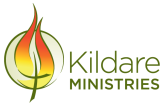 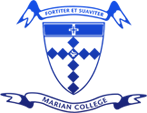 YEAR 9 
Arts Faculty
Electives
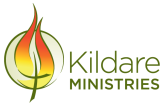 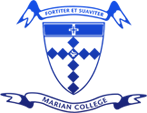 Electives
Photography
Ceramics
Art
Drawing
Visual Communication
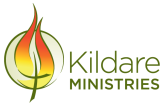 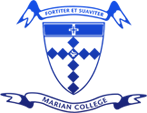 Photography
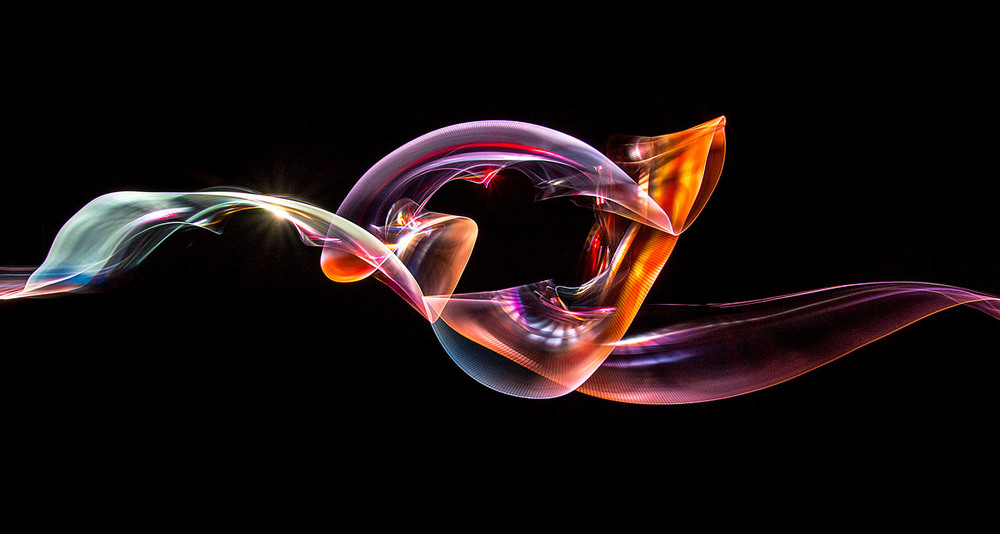 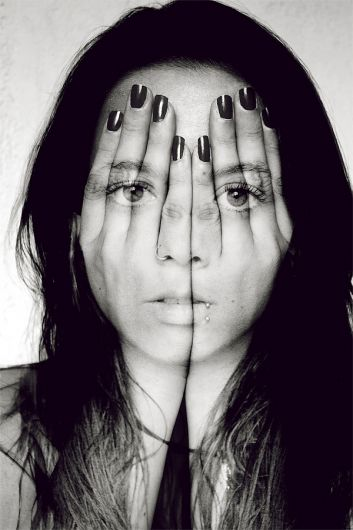 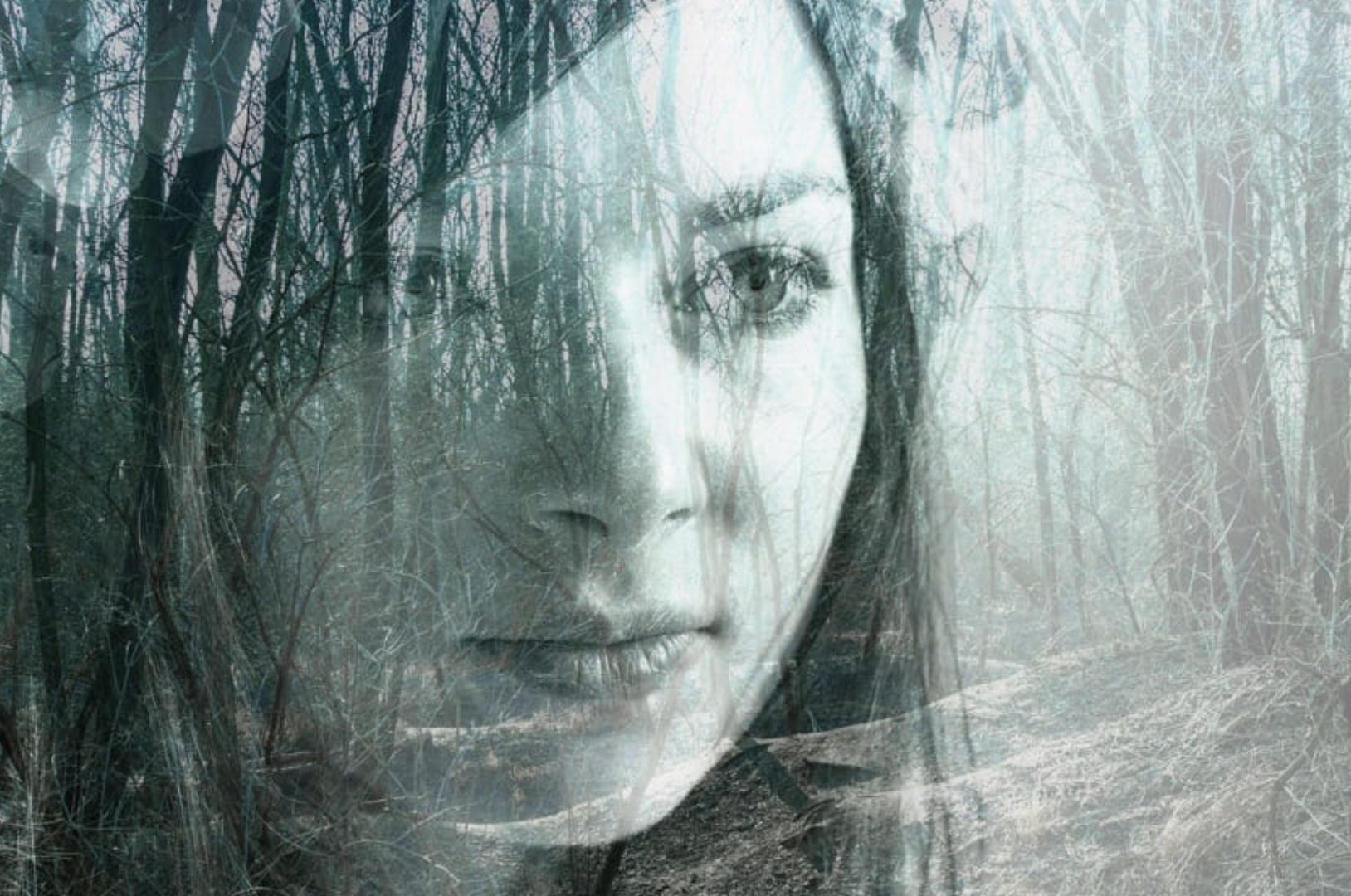 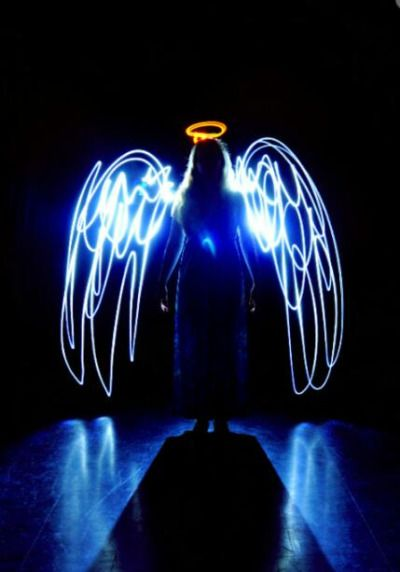 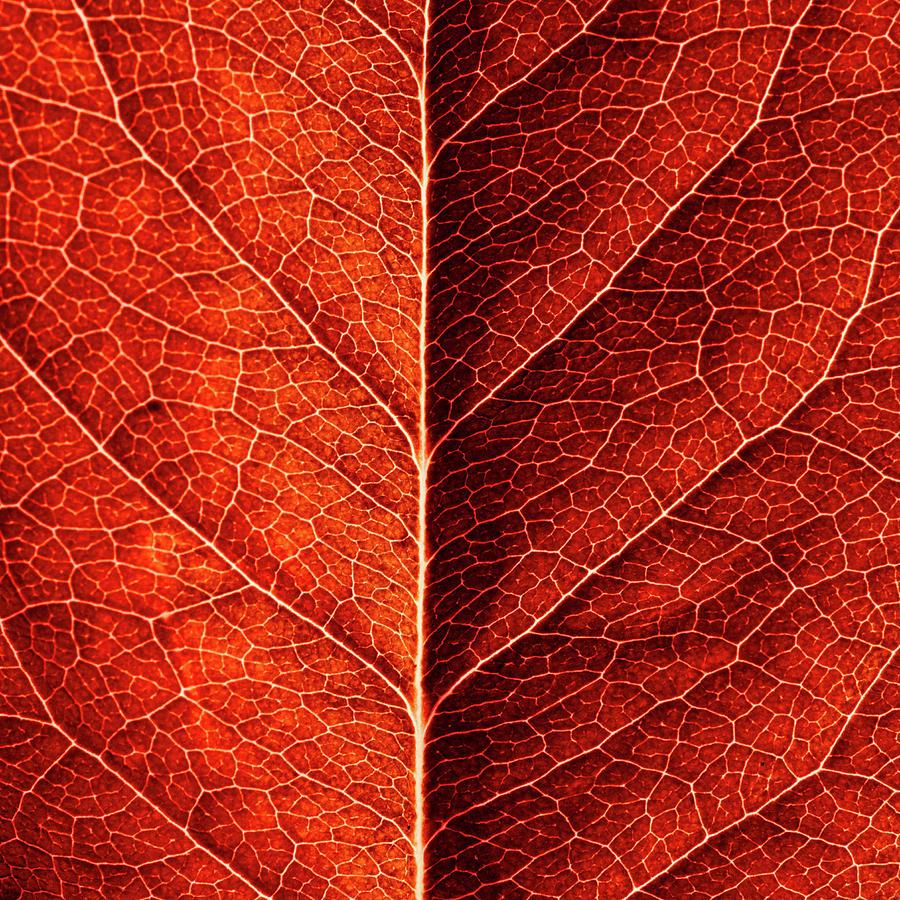 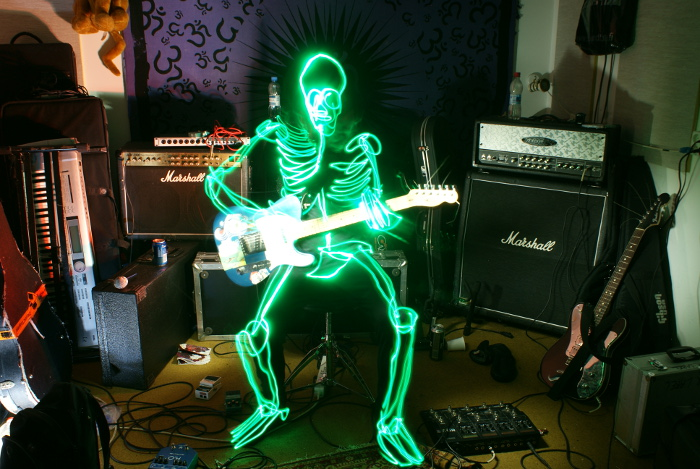 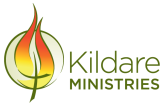 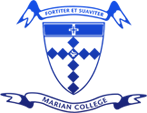 Ceramics
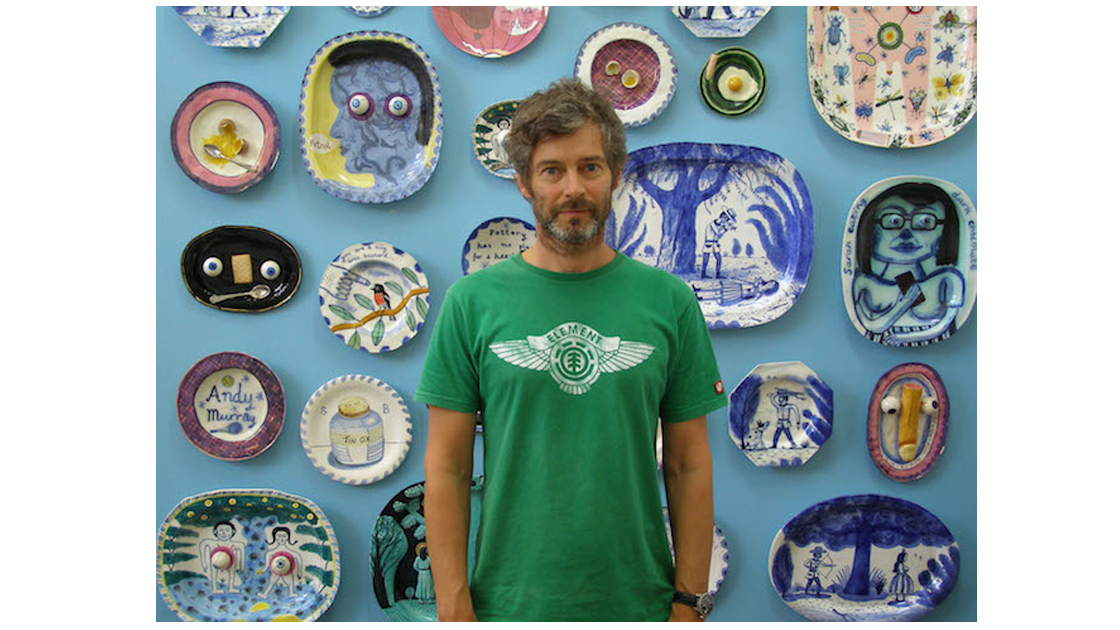 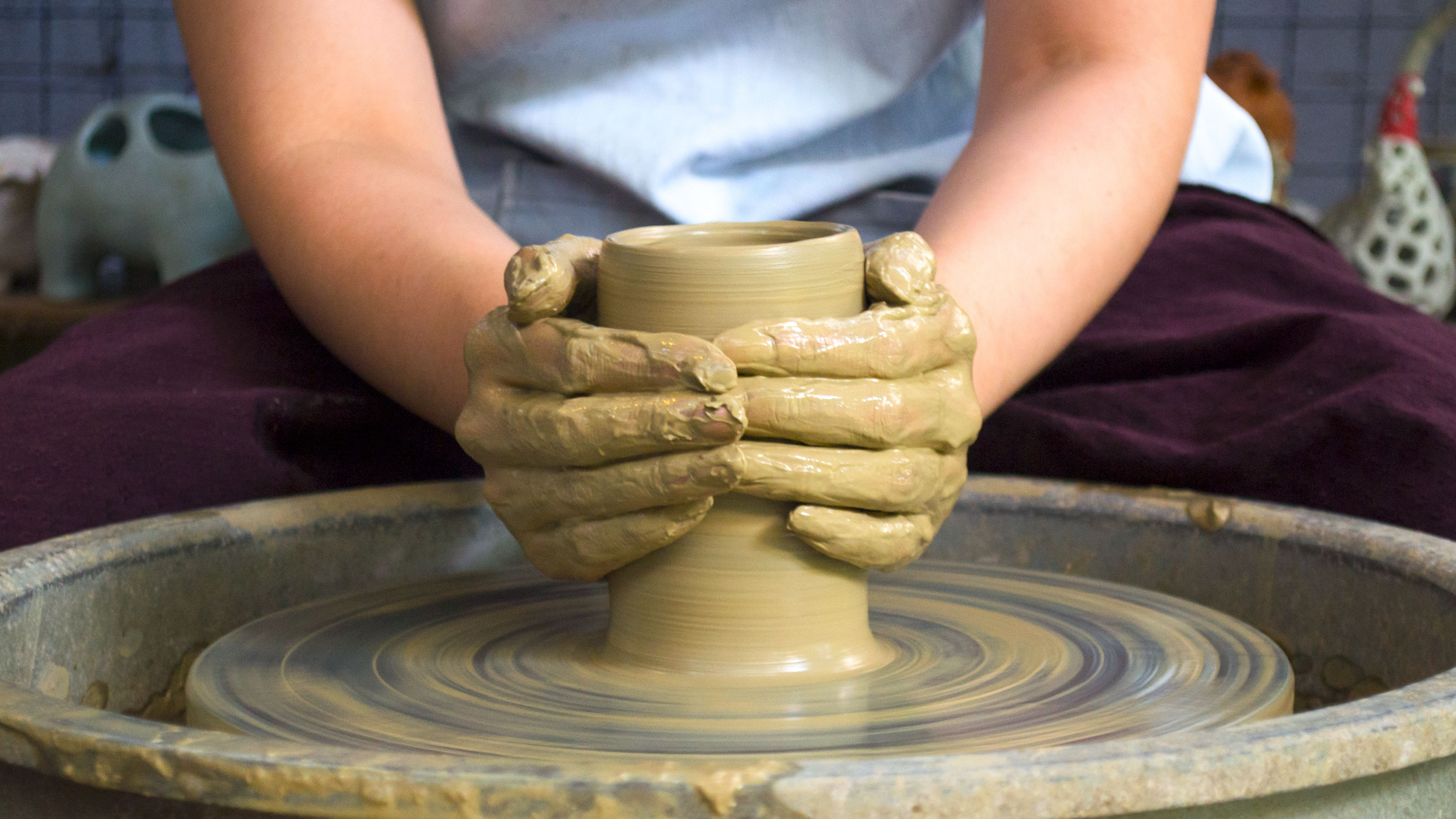 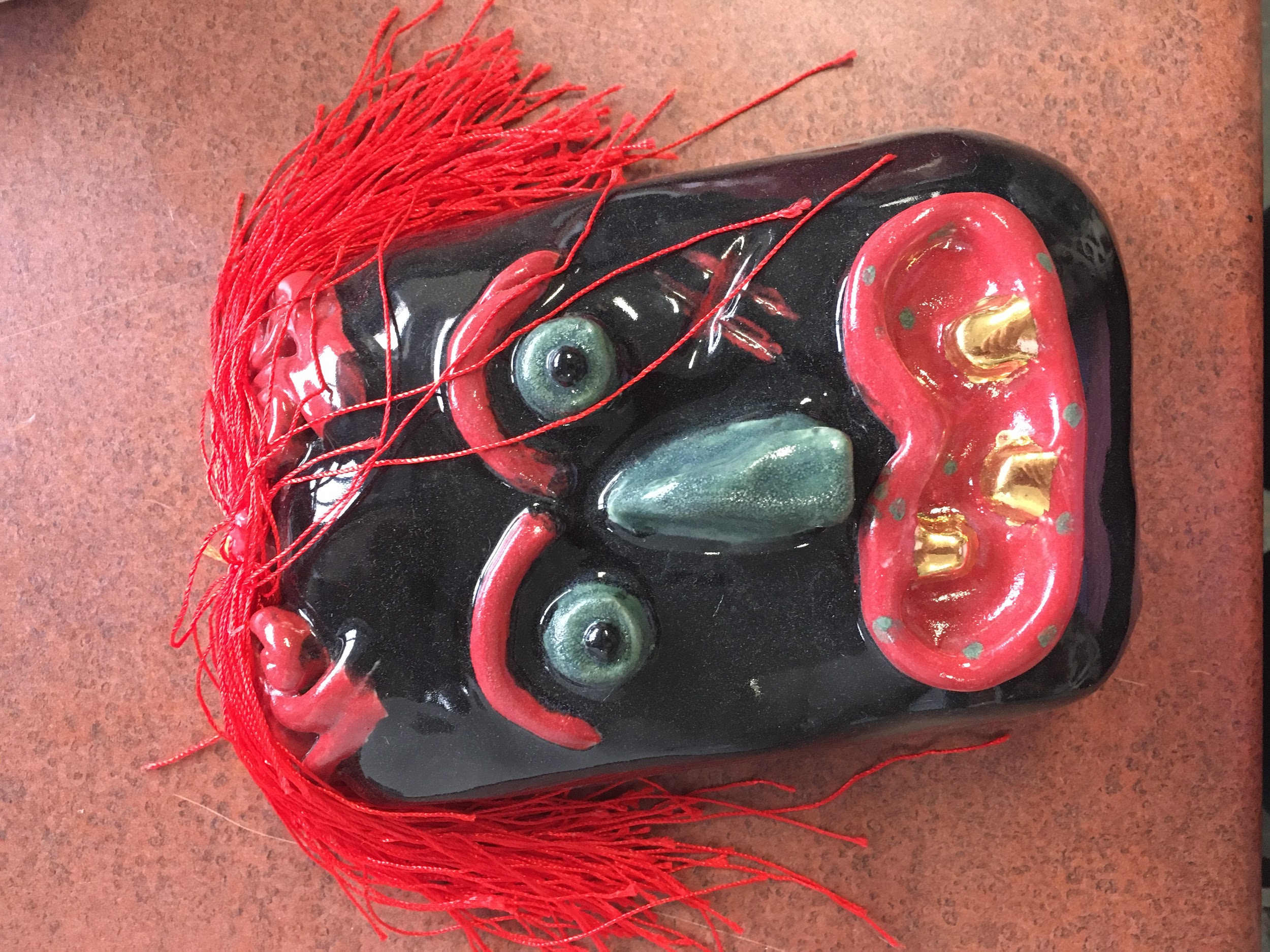 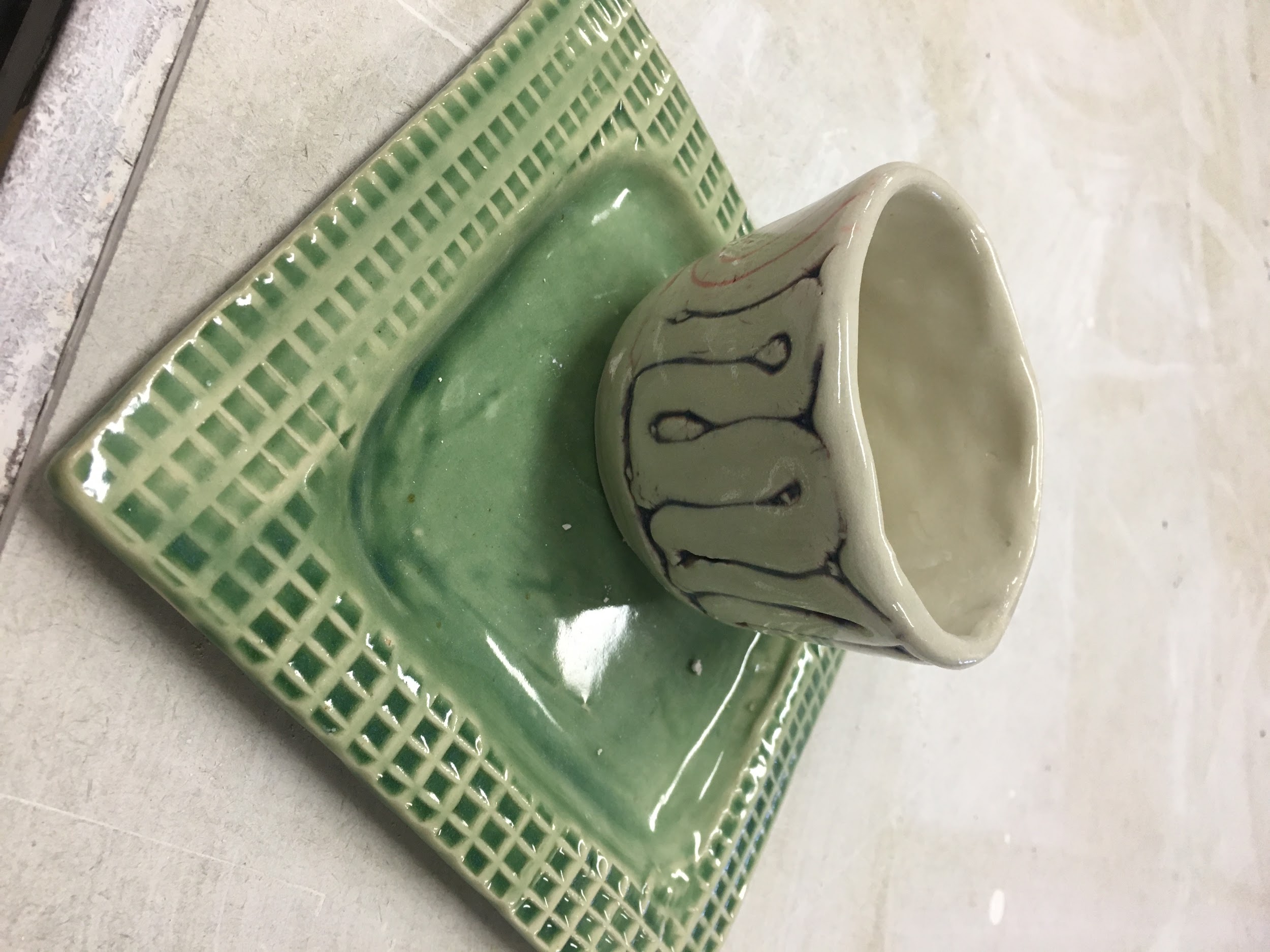 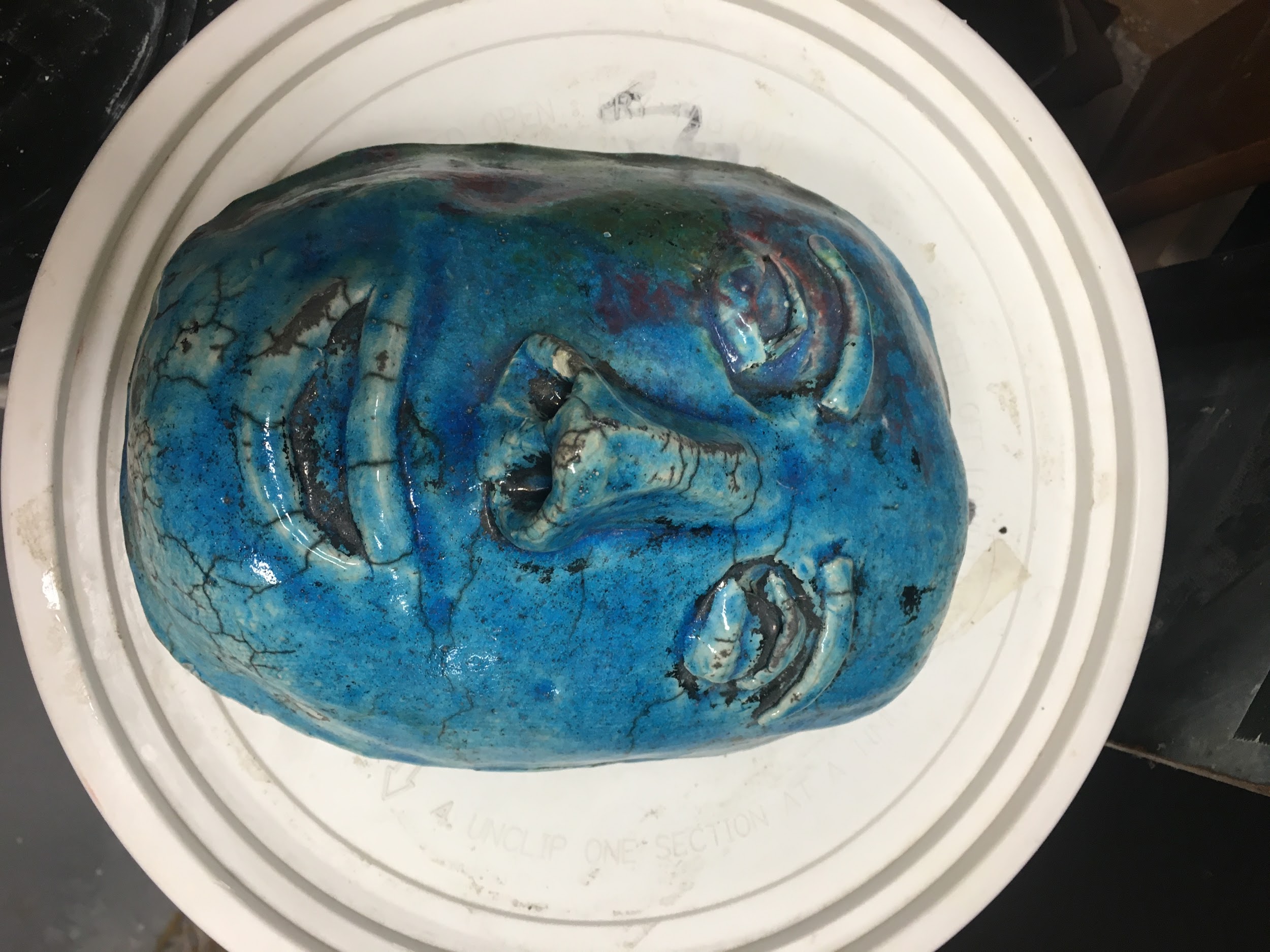 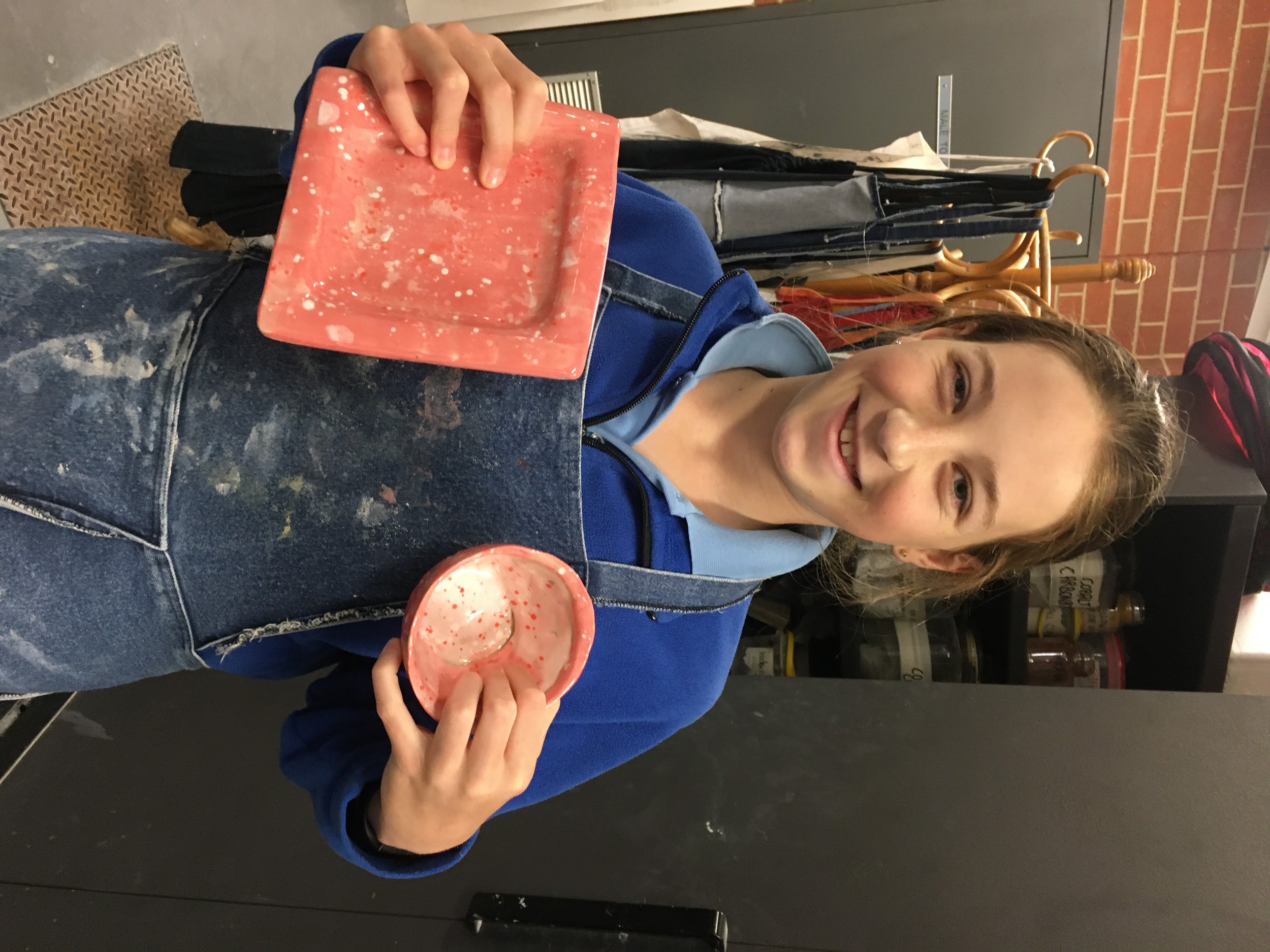 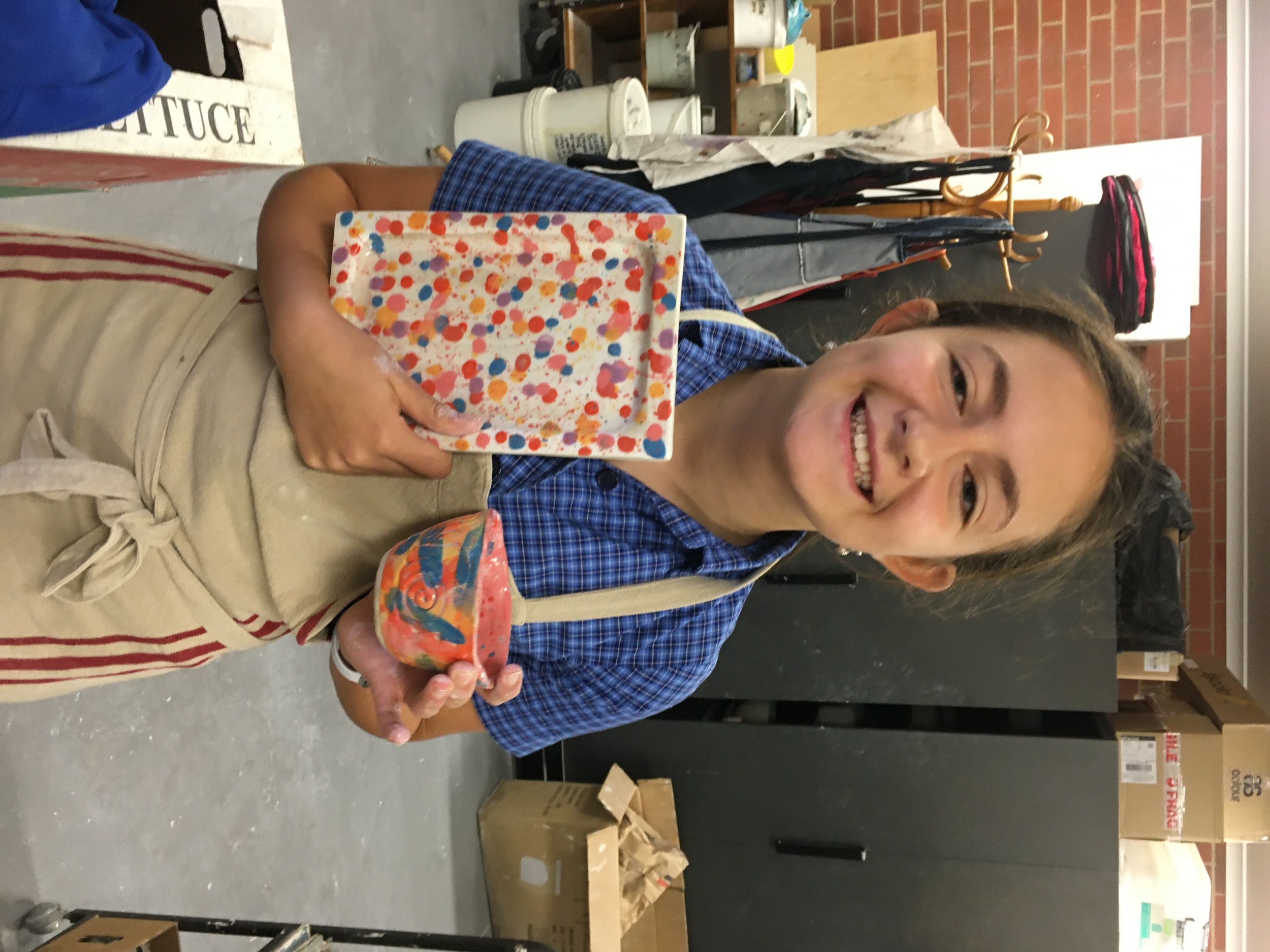 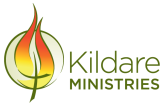 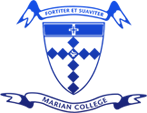 Art
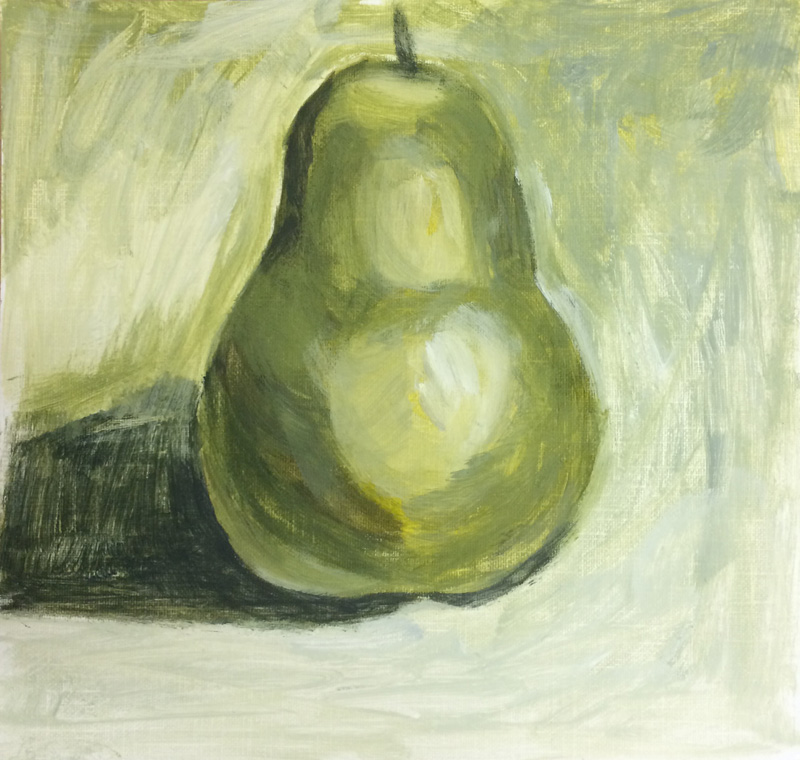 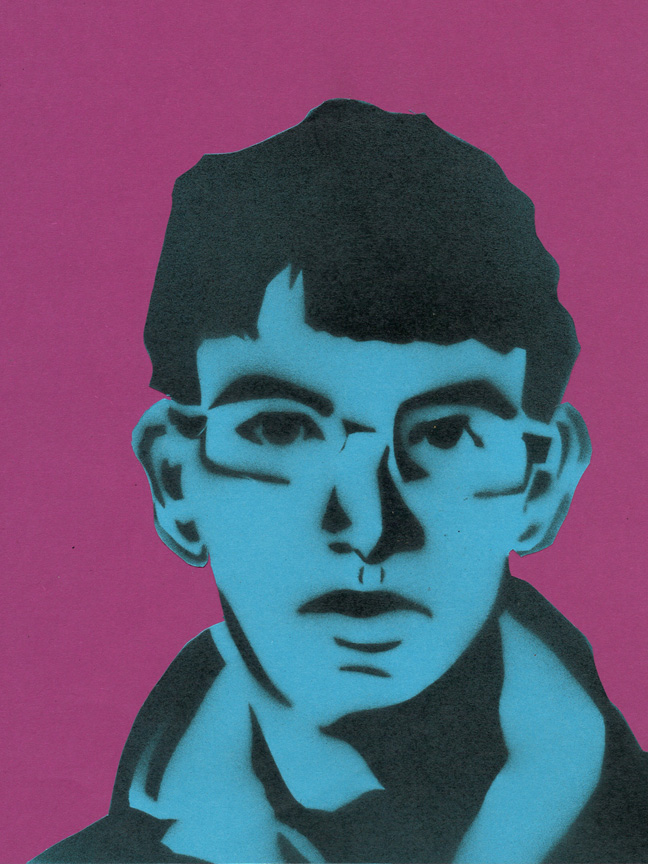 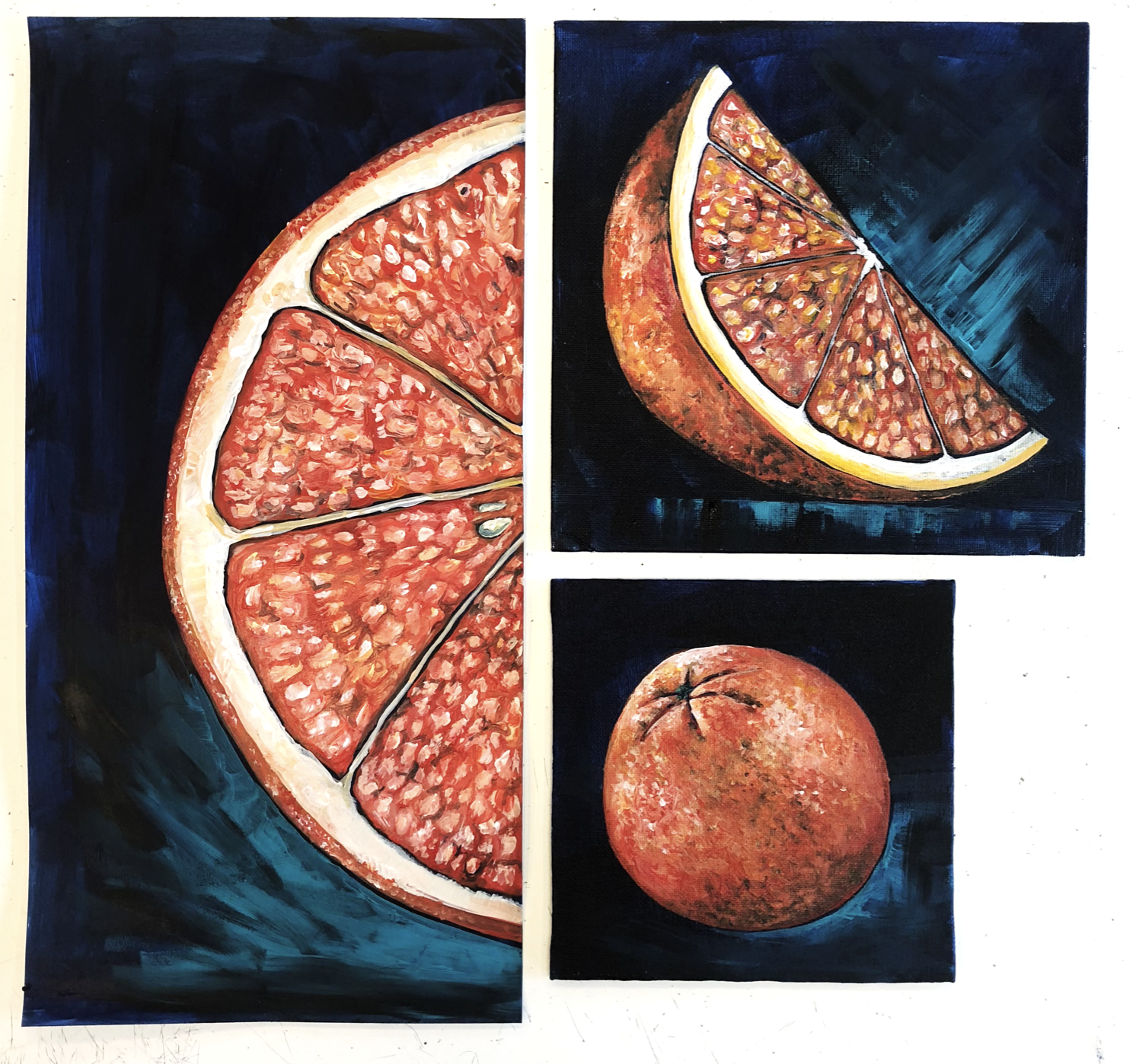 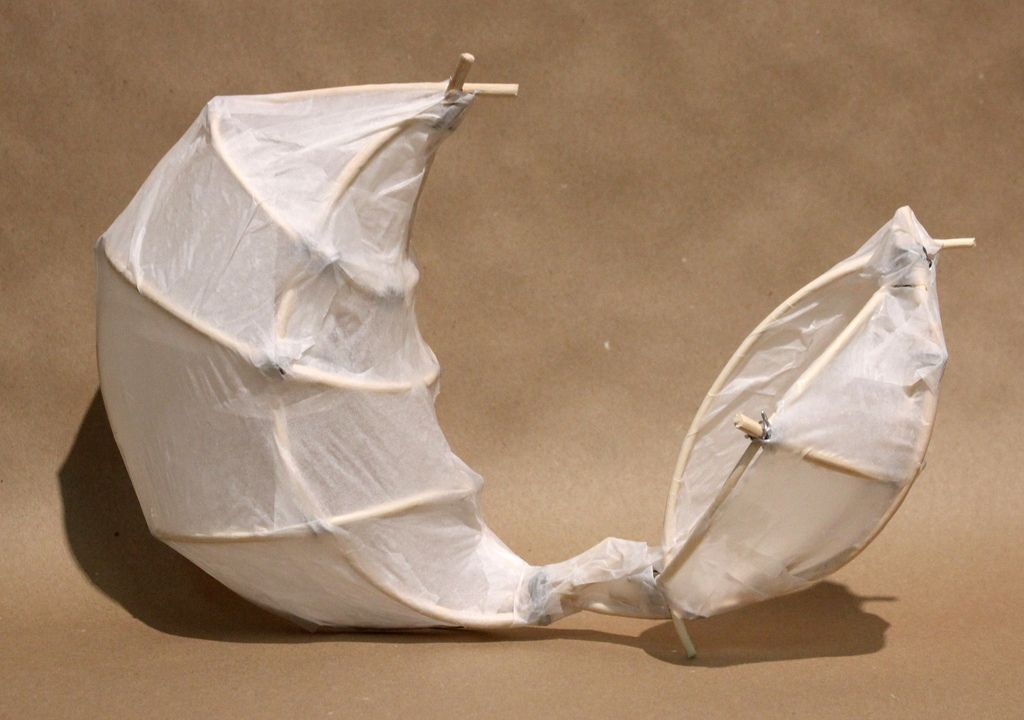 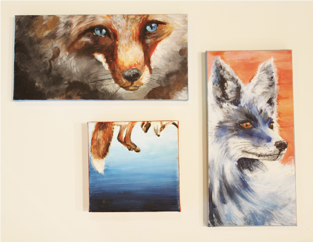 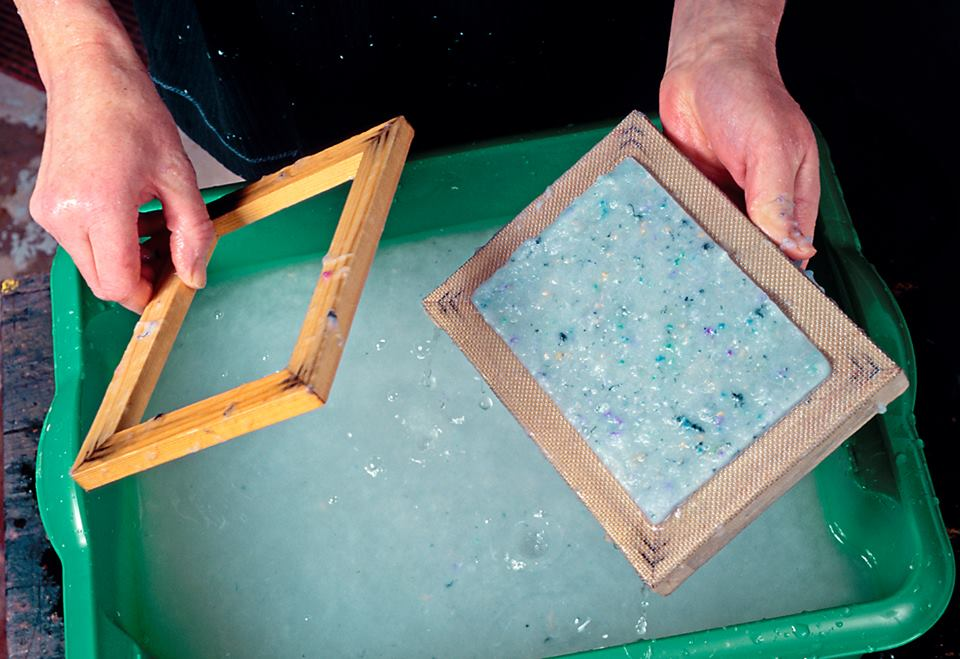 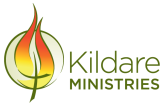 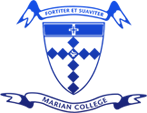 Drawing
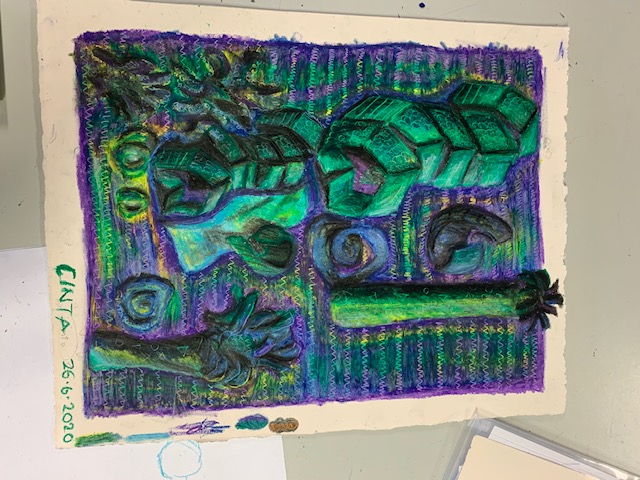 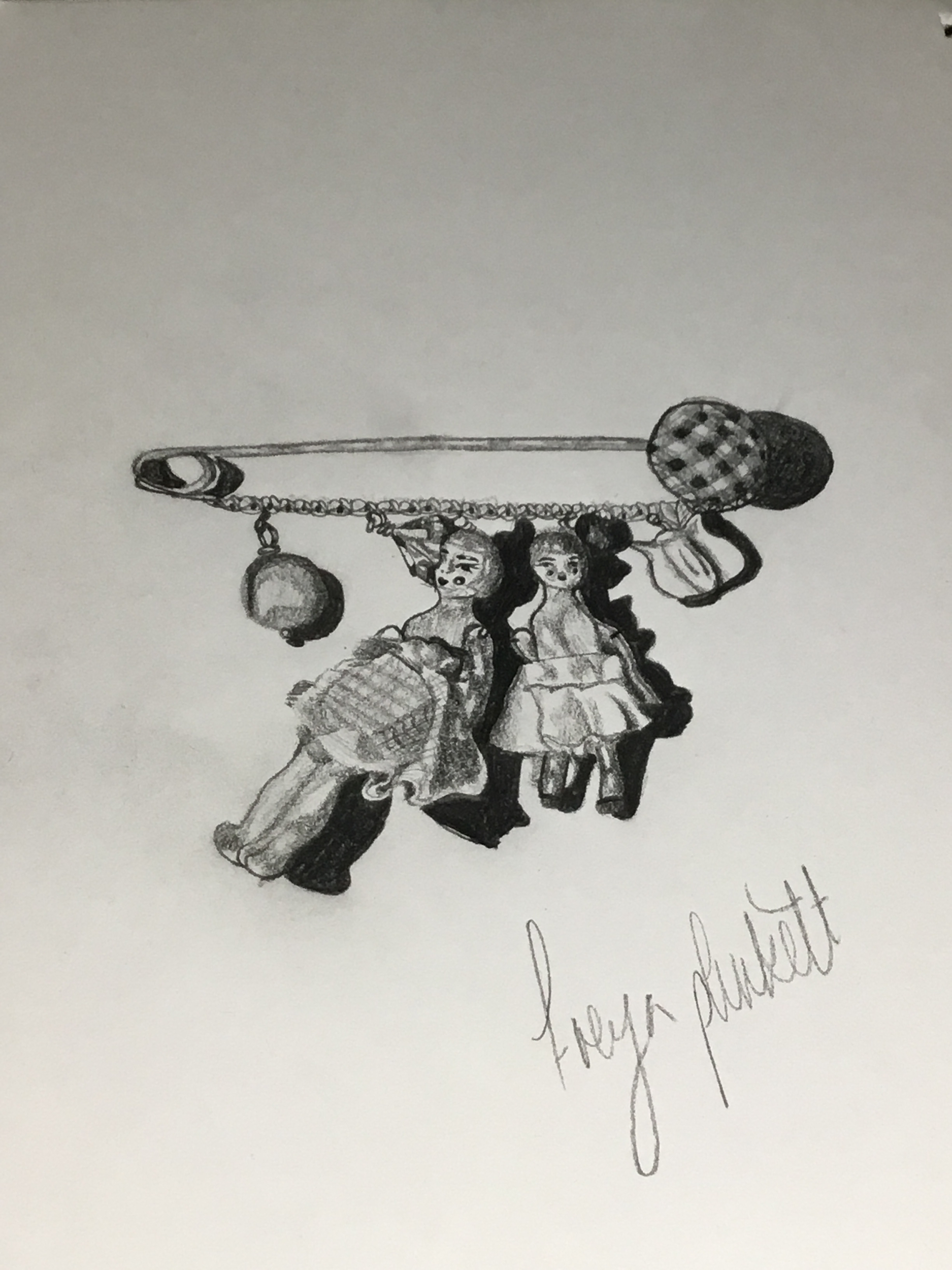 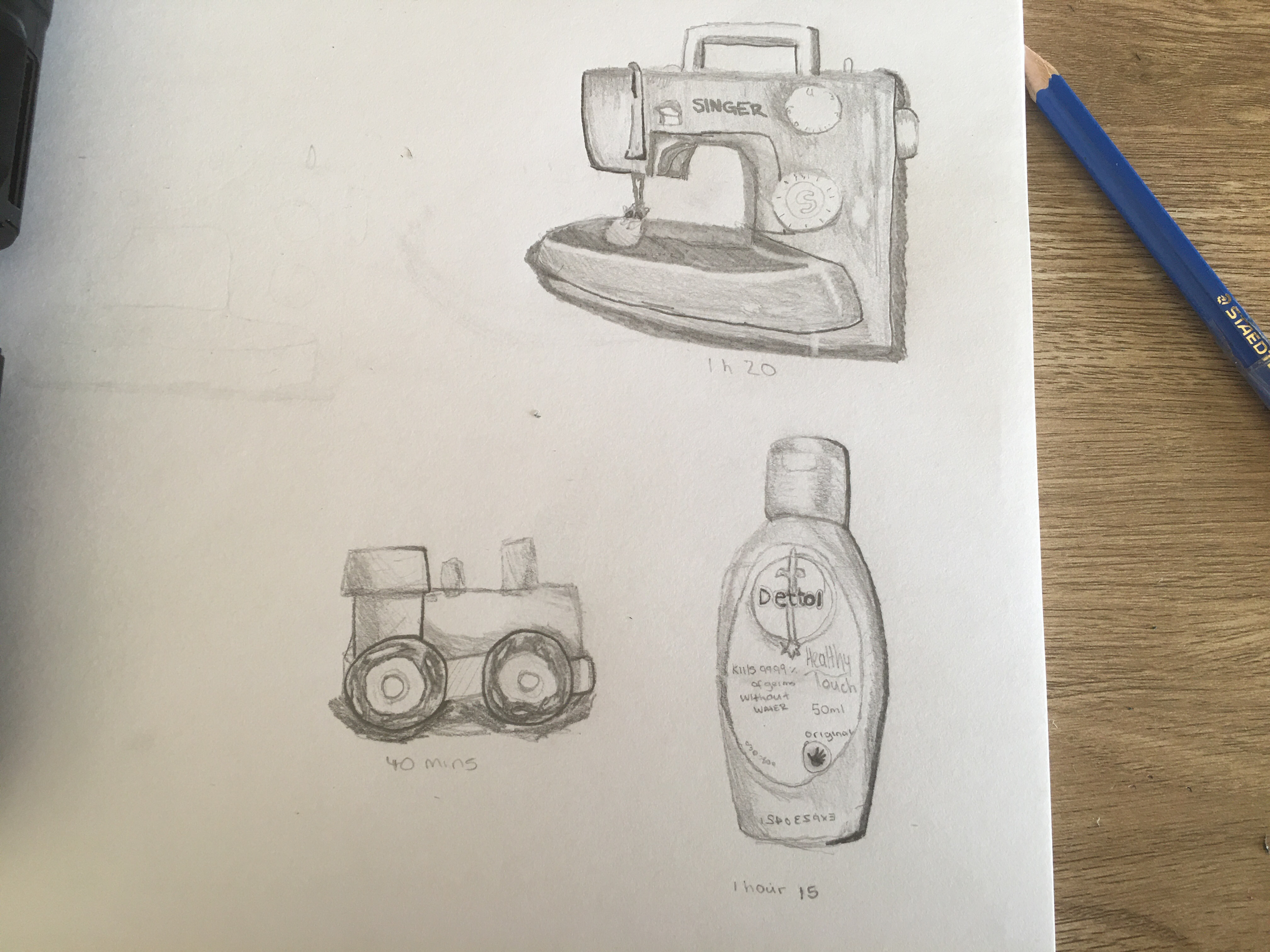 Personal drawing choice of meaningful objects
Drawings of paper sculptures, using limited tones
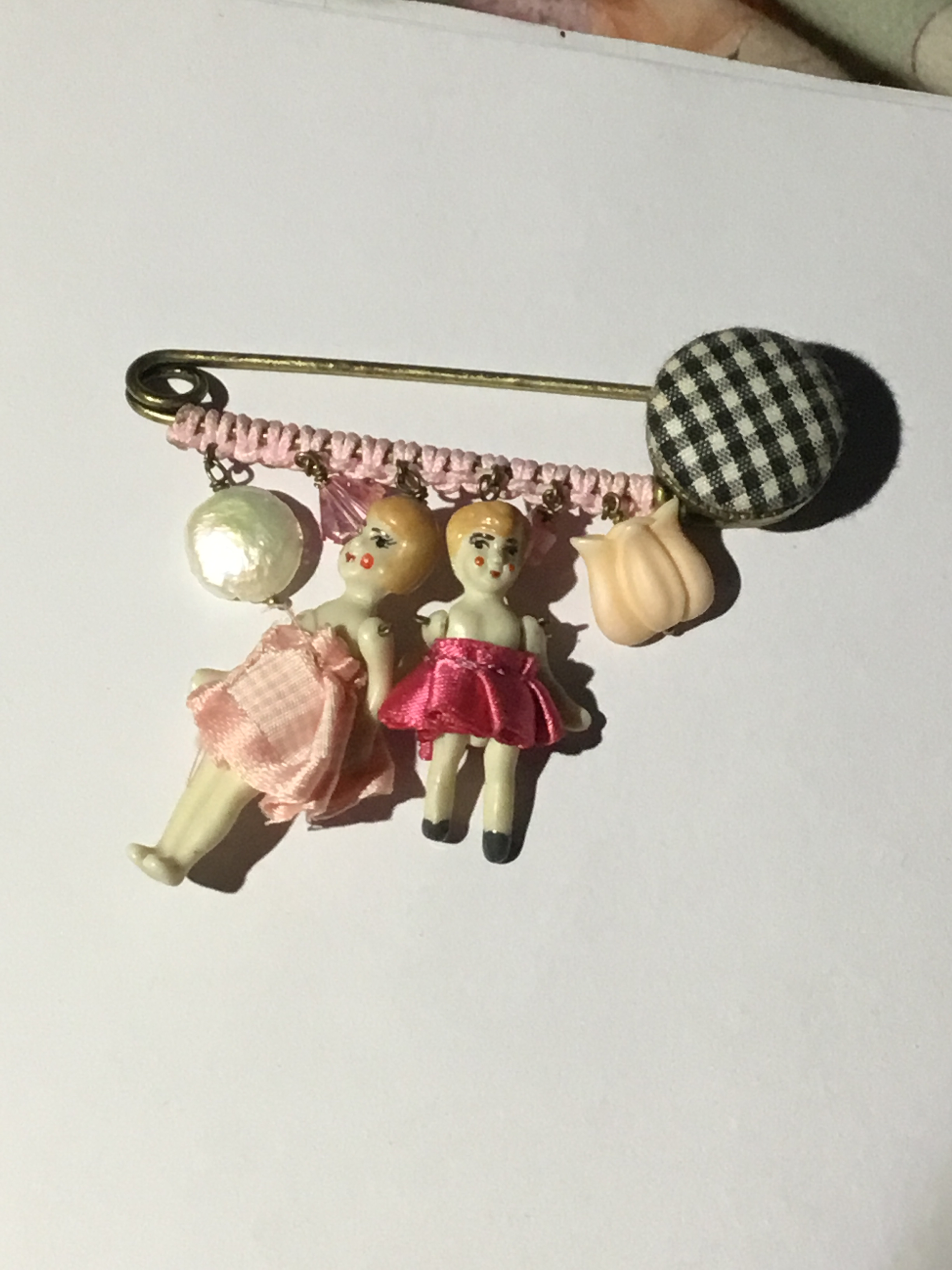 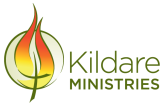 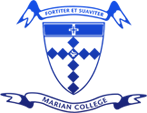 Visual Communication
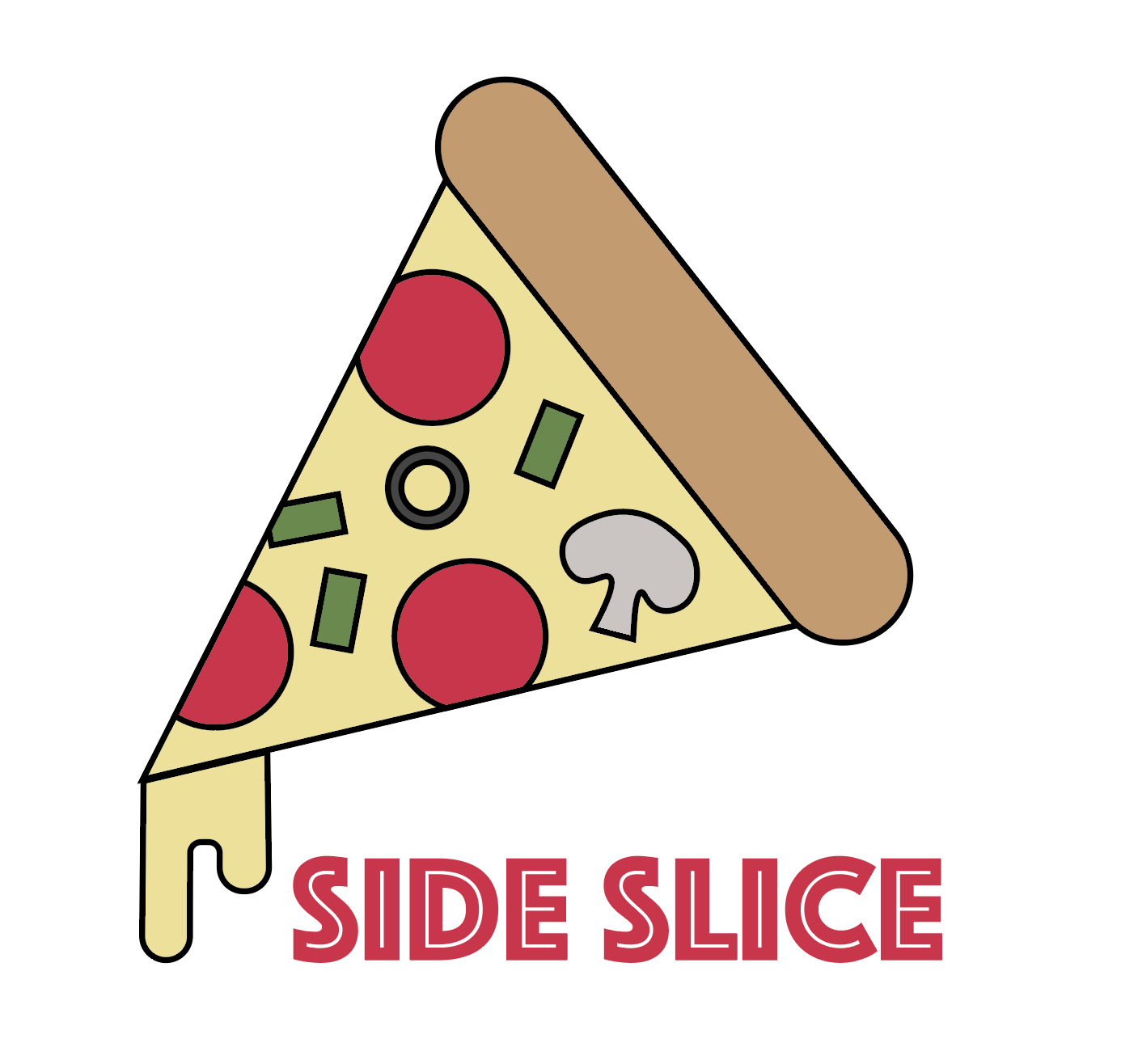 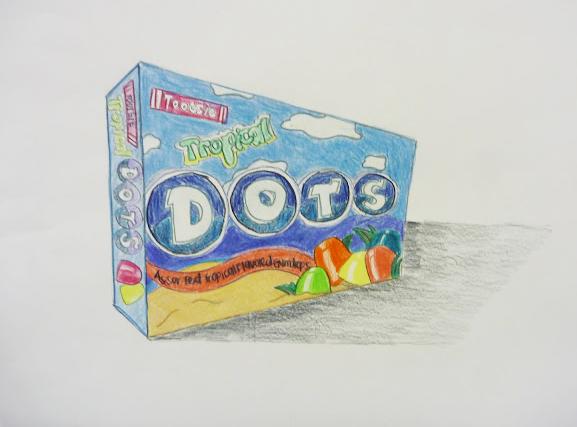 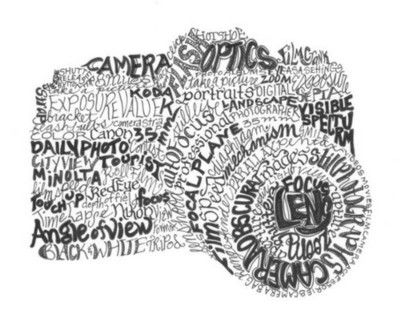 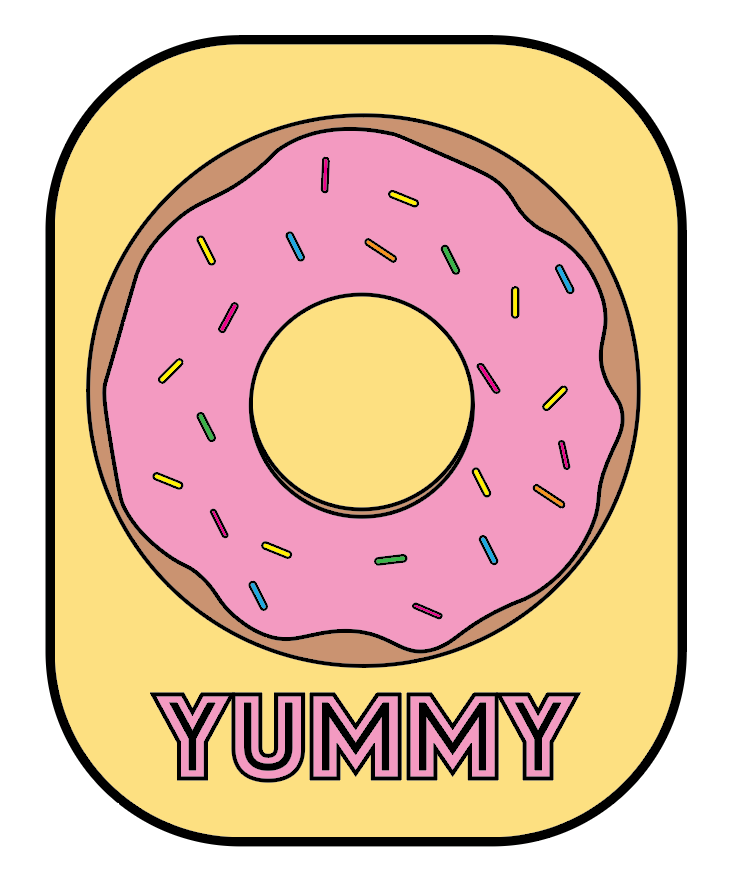 chiaroscuro
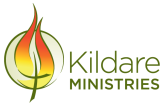 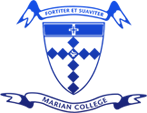 Year 9 Art electives
More information?
Barb Venn
Head of Arts
bvenn@mcararat.catholic.edu.au

Arts Faculty teachers.
Subject handbooks on Marian College Website